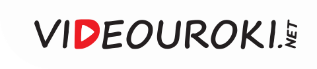 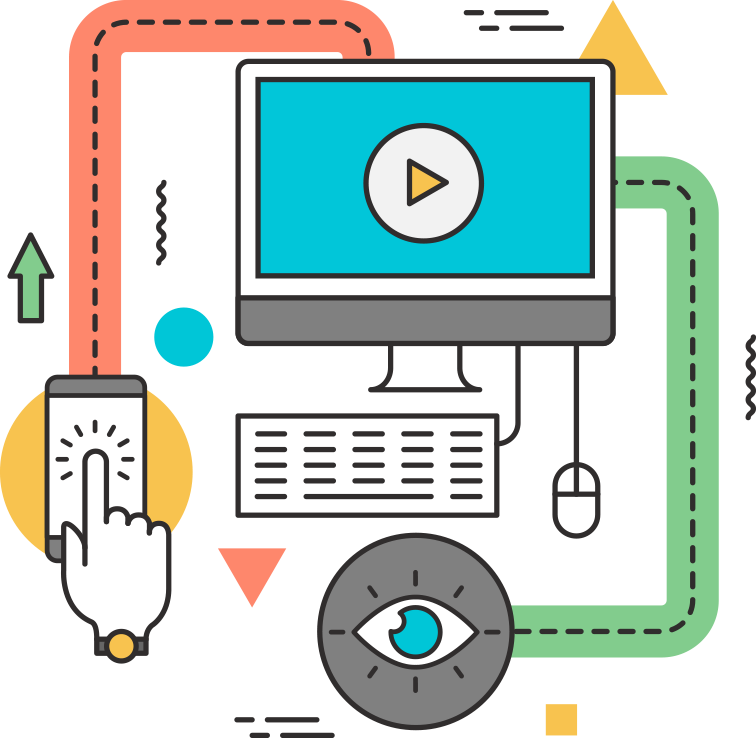 Компьютерное информационное моделирование
Информационное моделирование
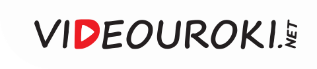 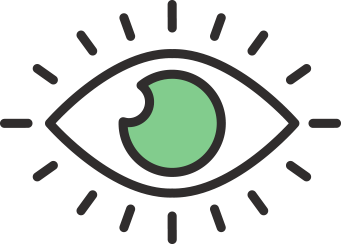 Моделирование – это метод изучения окружающего мира, используемый различными науками.
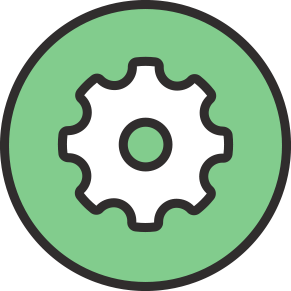 [Speaker Notes: Можно использовать декоративные элементы, чтобы слайд не выглядел пустым]
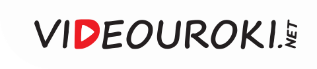 Модели в проектировании
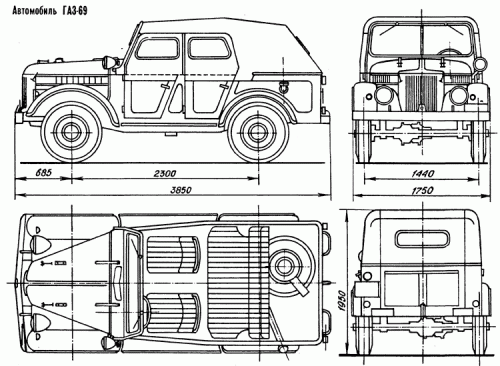 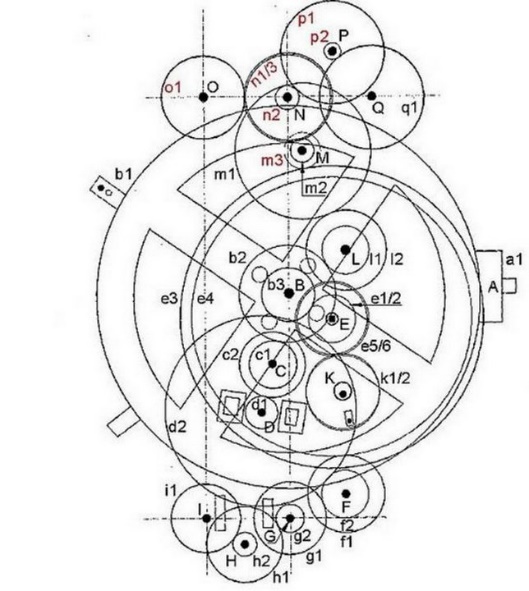 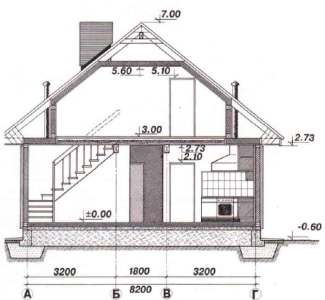 [Speaker Notes: Заголовок должен быть цвета фона раздела]
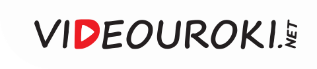 Теоретические модели
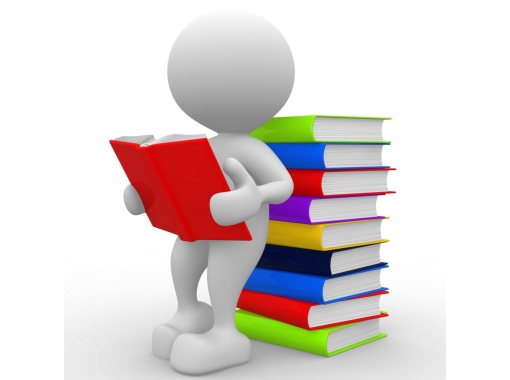 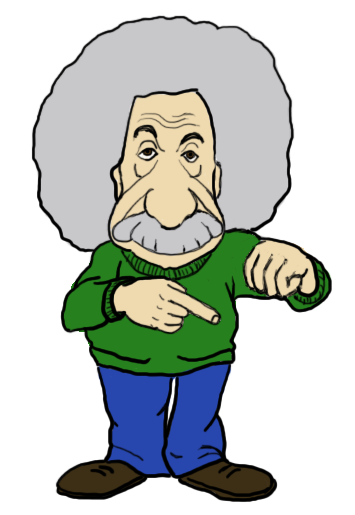 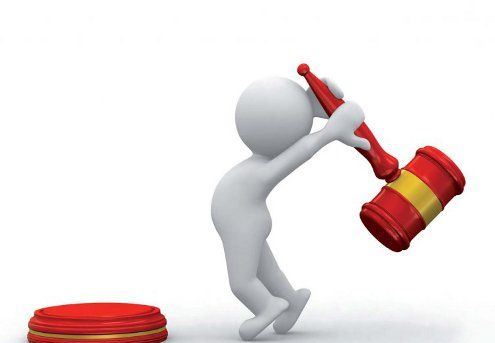 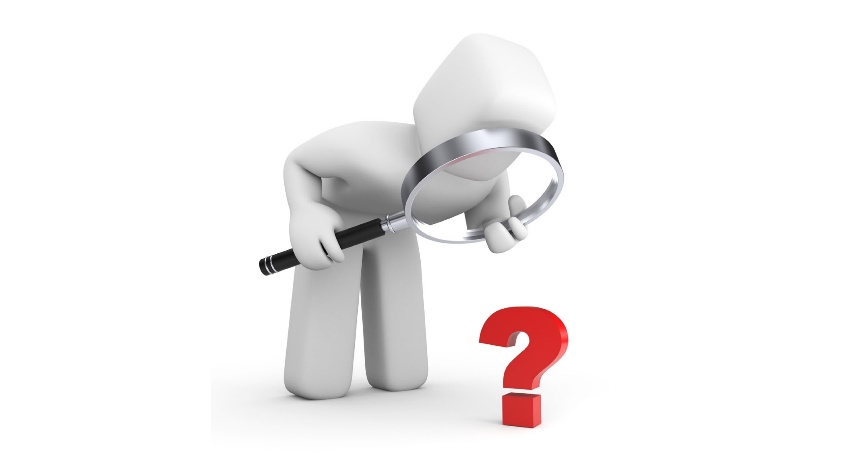 [Speaker Notes: Заголовок должен быть цвета фона раздела]
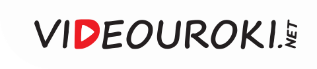 Художественные модели
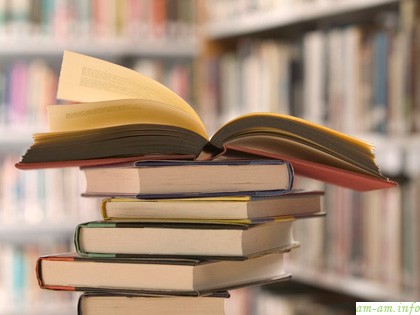 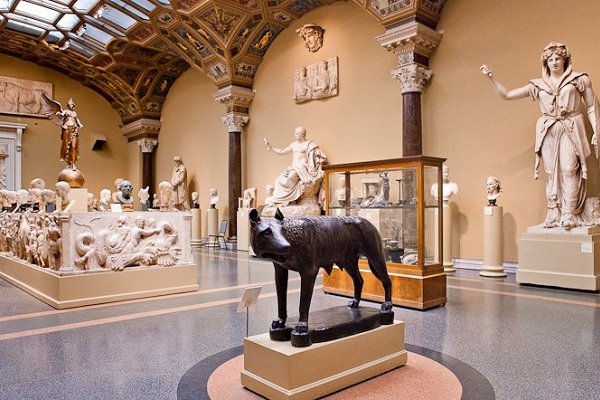 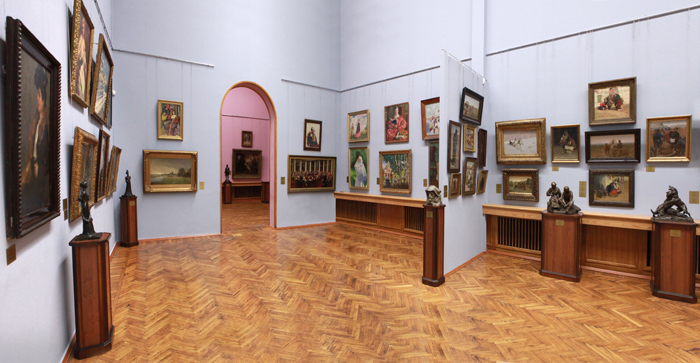 [Speaker Notes: Заголовок должен быть цвета фона раздела]
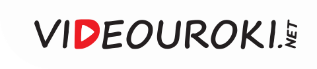 Модели в образовании
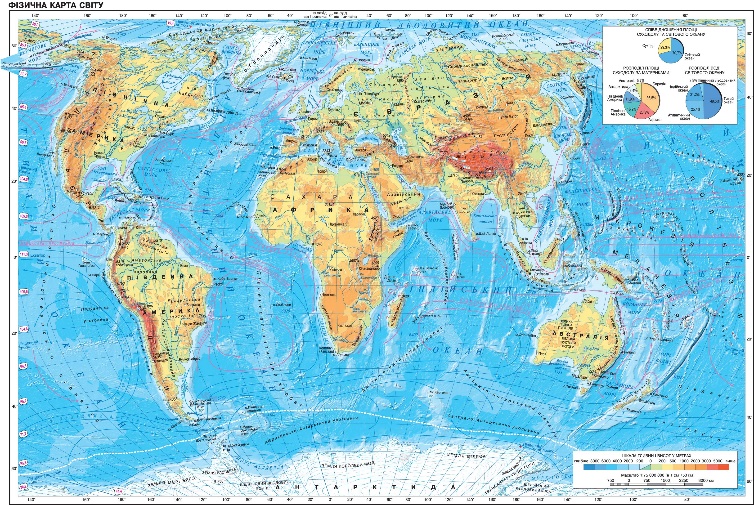 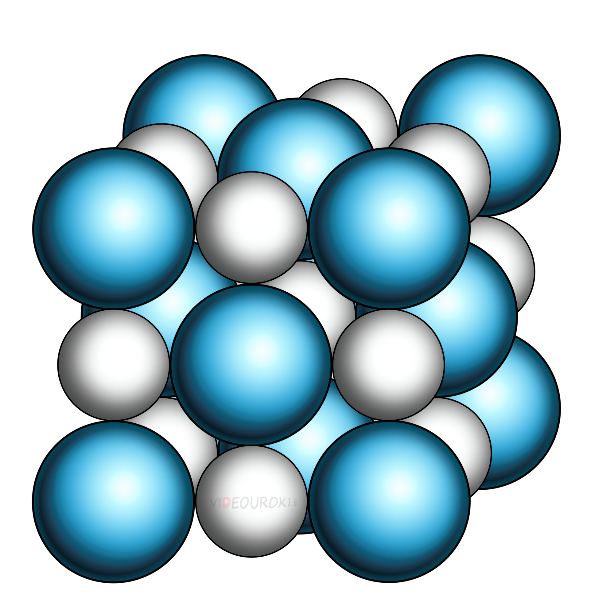 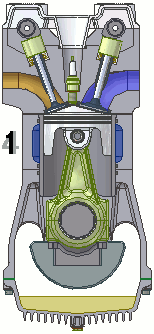 [Speaker Notes: Заголовок должен быть цвета фона раздела]
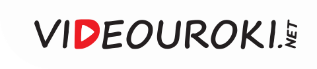 Вопросы к изучению
1
2
3
Роль информатики в информационном моделировании.
Преимущество компьютерных информационных моделей.
Модель.
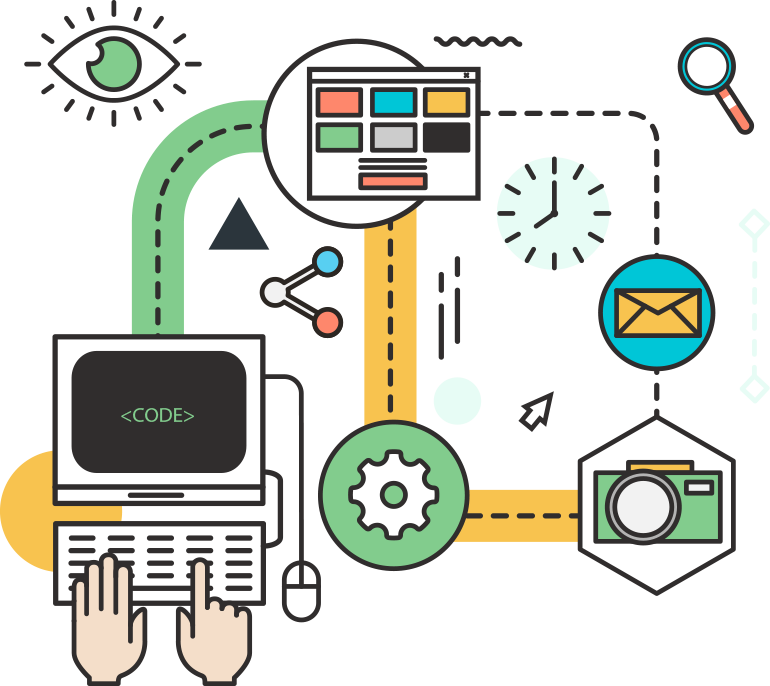 [Speaker Notes: Заголовок должен быть цвета фона раздела]
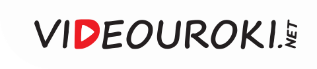 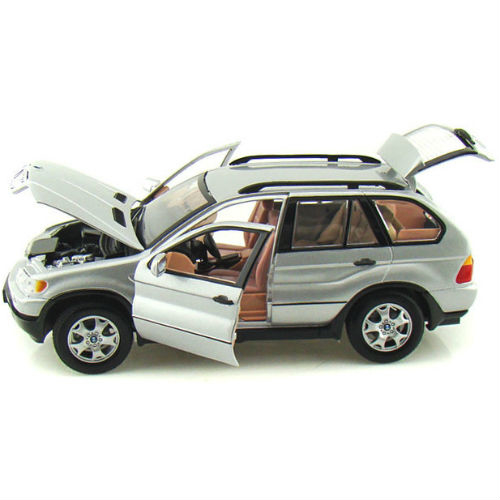 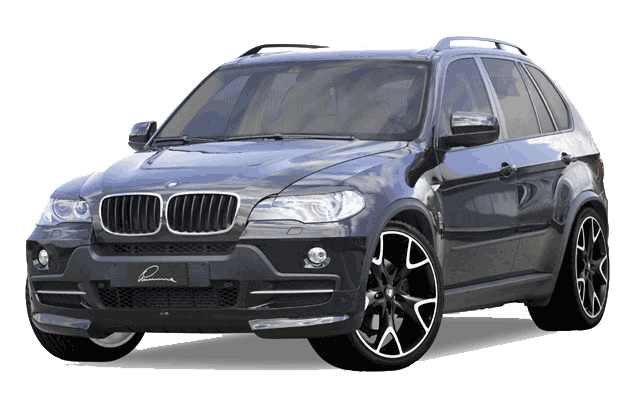 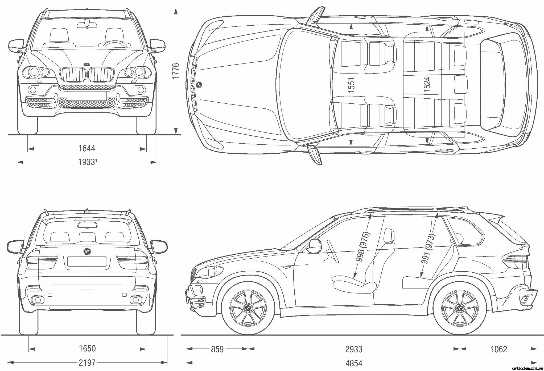 Объект-
заменитель
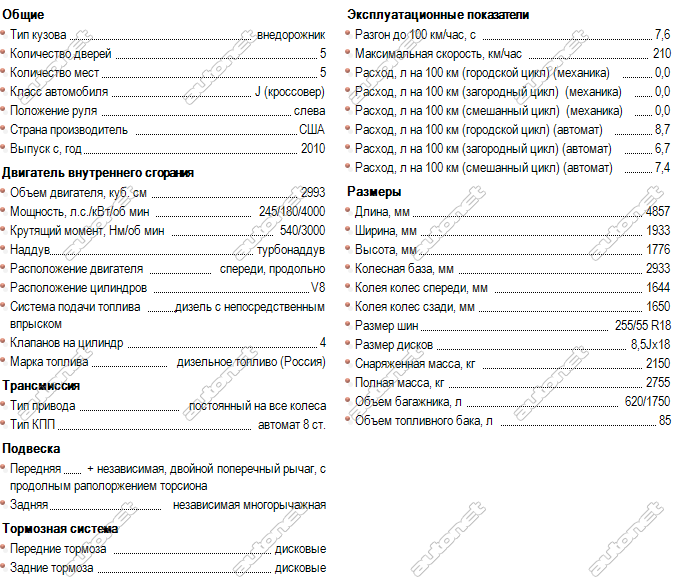 Объект-
оригинал
[Speaker Notes: Можно использовать декоративные элементы, чтобы слайд не выглядел пустым]
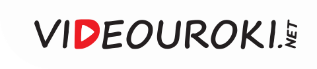 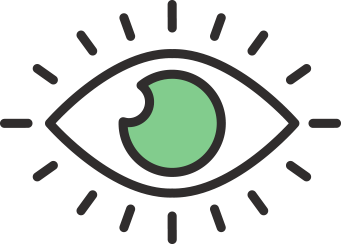 Модель — это объект-заменитель, который в определённых условиях может заменять объект-оригинал. Модель воспроизводит интересующие нас свойства и характеристики оригинала.
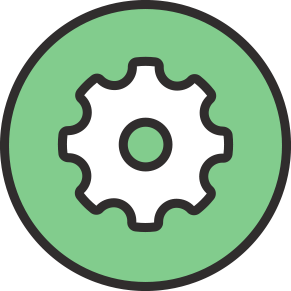 [Speaker Notes: Можно использовать декоративные элементы, чтобы слайд не выглядел пустым]
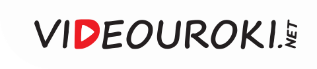 Классы моделей
Материальные
Модели
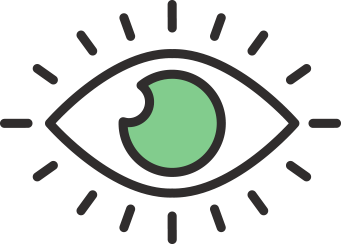 Информационные
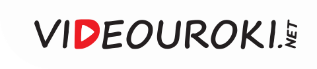 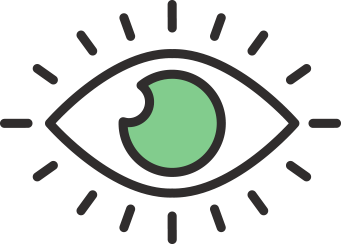 Материальная (предметная) модель воспроизводит геометрические, физические, химические, биологические свойства объектов в материальной форме.
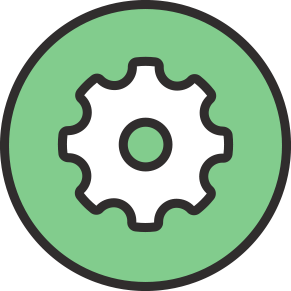 [Speaker Notes: Можно использовать декоративные элементы, чтобы слайд не выглядел пустым]
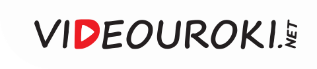 Материальные модели
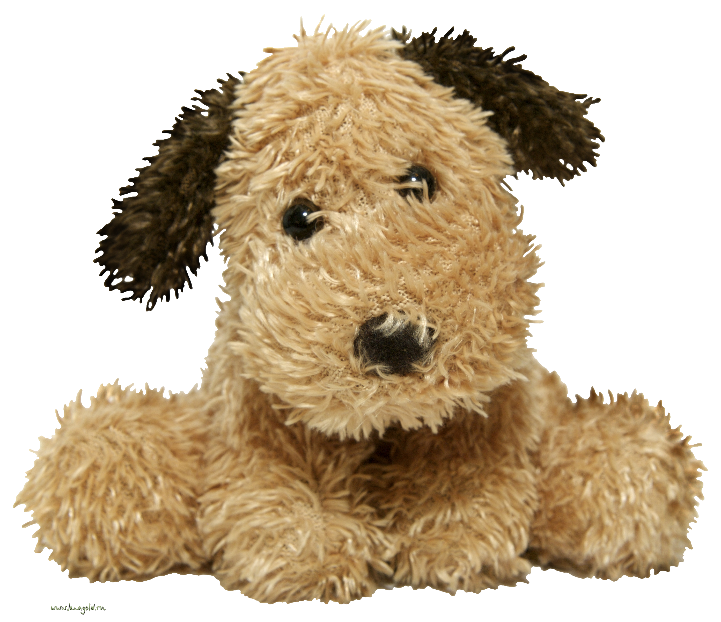 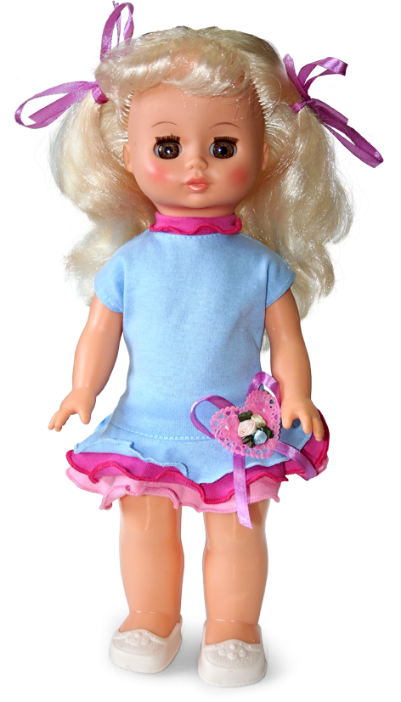 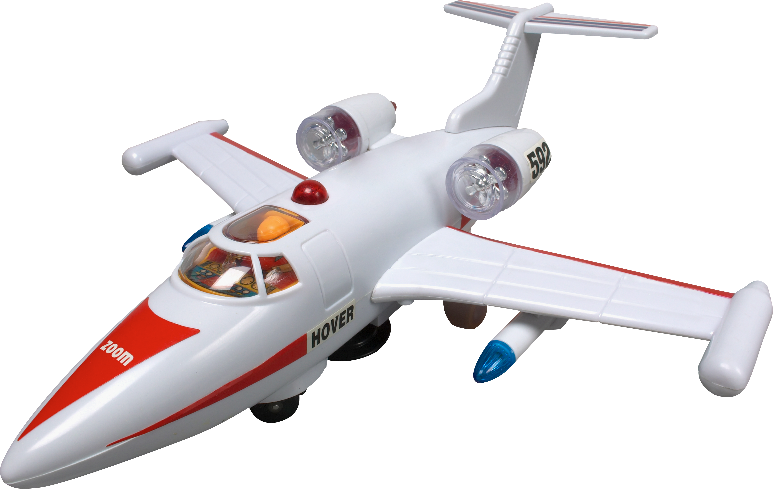 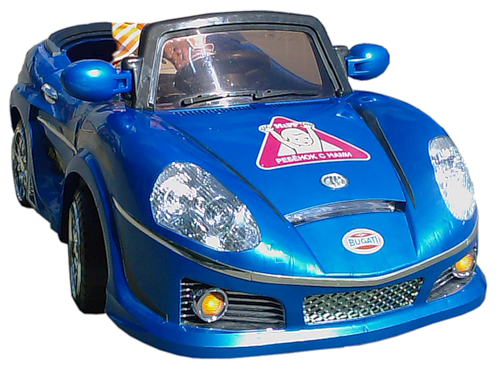 [Speaker Notes: Заголовок должен быть цвета фона раздела]
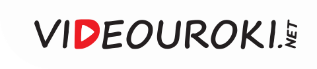 Материальные модели
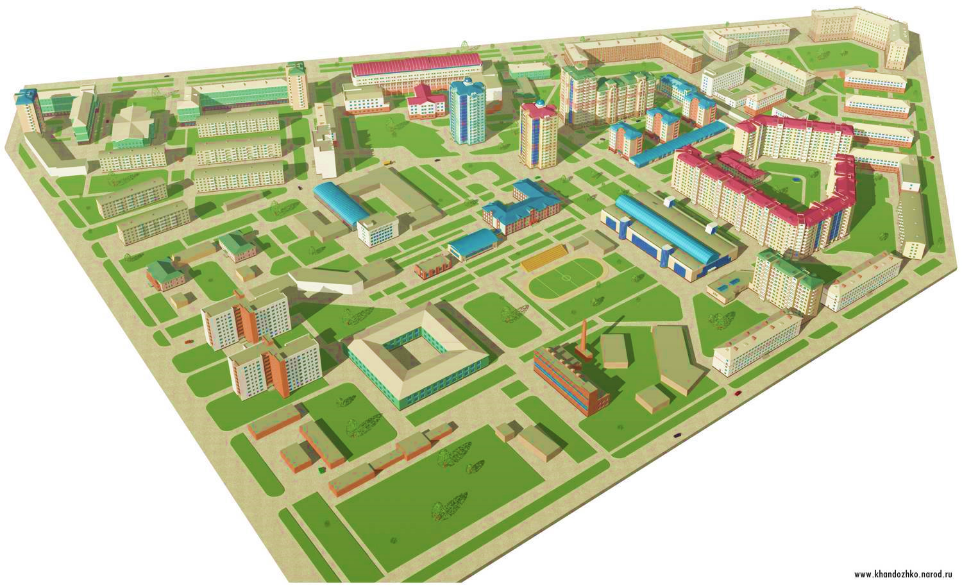 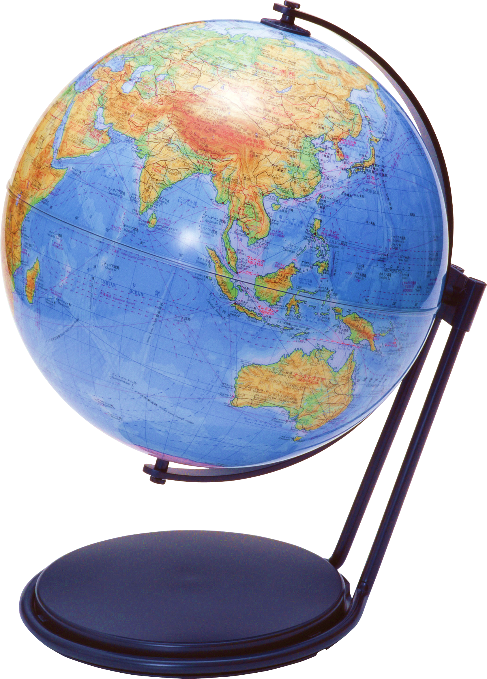 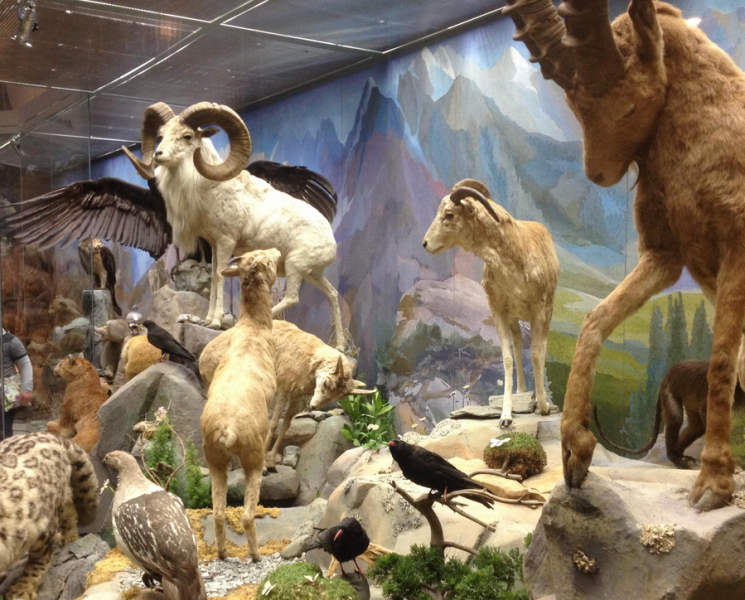 [Speaker Notes: Заголовок должен быть цвета фона раздела]
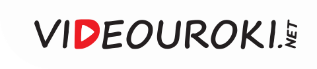 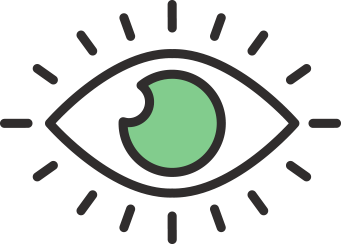 Предмет изучения информатики — информационные модели.

Информационная модель — это совокупность информации, описывающая существенные свойства и состояния объекта, процесса, явления.
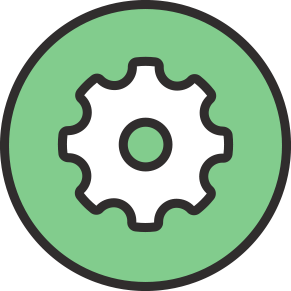 [Speaker Notes: Можно использовать декоративные элементы, чтобы слайд не выглядел пустым]
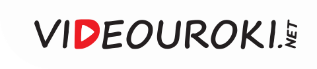 Информационные модели
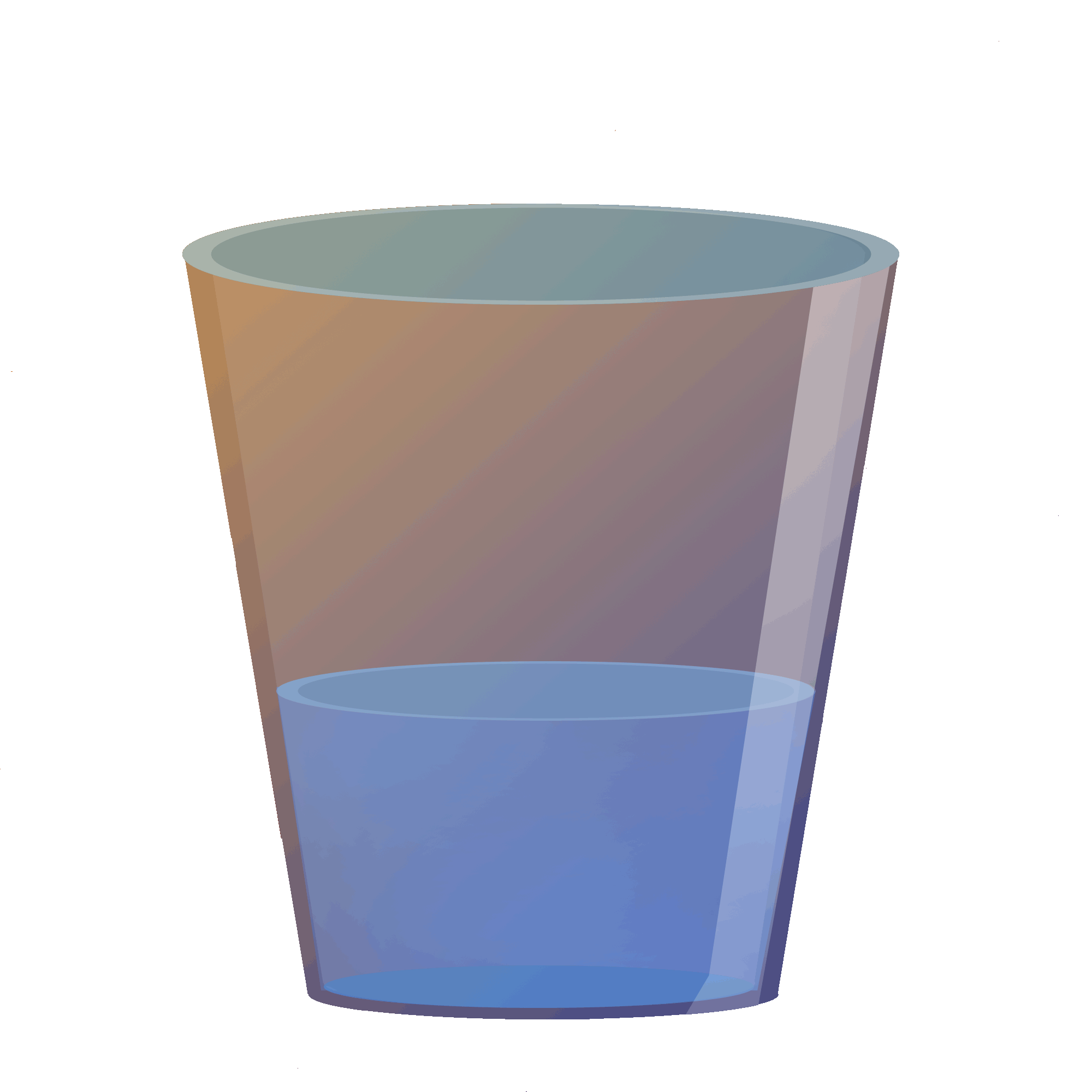 Плавление.
В кристаллах молекулы (или атомы) расположены в строгом порядке. Однако и в кристаллах они находятся в тепловом движении (колеблются). При нагревании тела средняя скорость движения молекул возрастает. Следовательно, возрастает и их средняя кинетическая энергия и температура. Вследствие этого размах колебаний молекул (или атомов) увеличивается. 
Когда тело нагреется до температуры плавления, то нарушится порядок в расположении частиц в кристаллах. Кристаллы теряют свою форму. Вещество плавится, переходя из твёрдого состояния в жидкое.
[Speaker Notes: Можно использовать декоративные элементы, чтобы слайд не выглядел пустым]
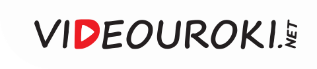 Информационные модели
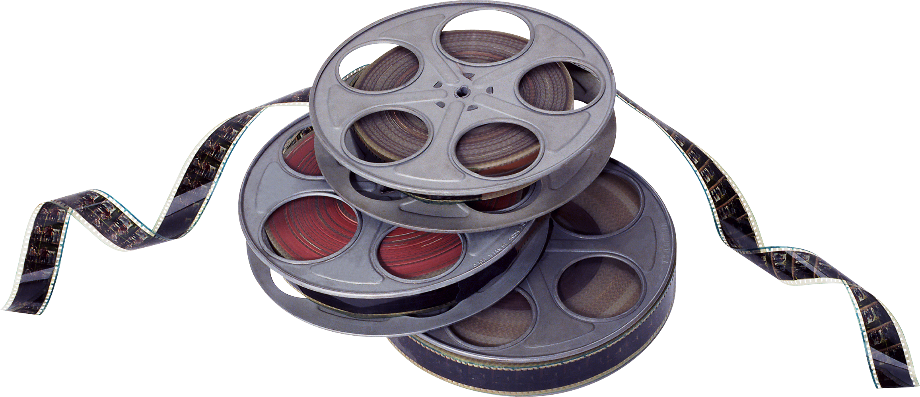 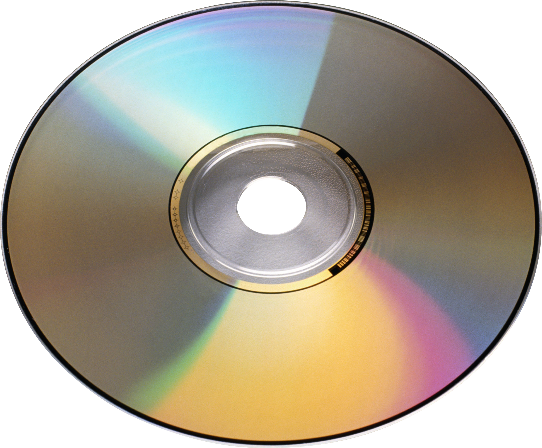 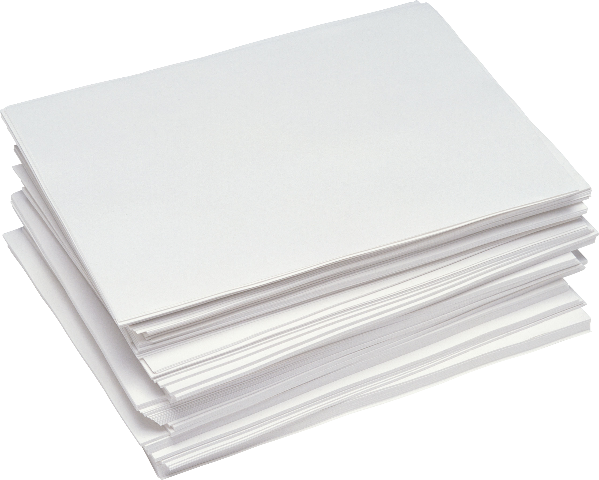 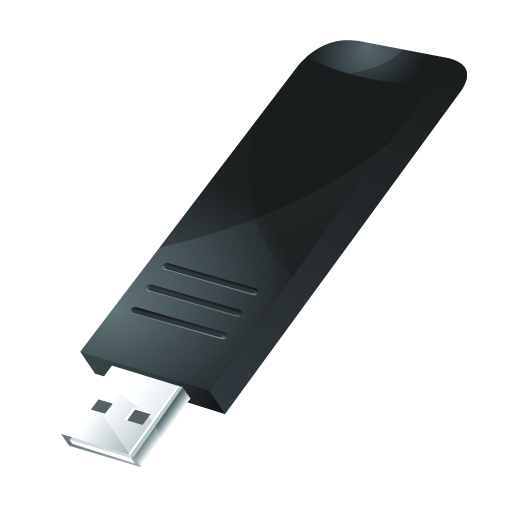 [Speaker Notes: Заголовок должен быть цвета фона раздела]
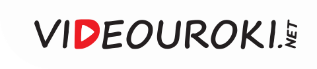 Объекты информационных моделей
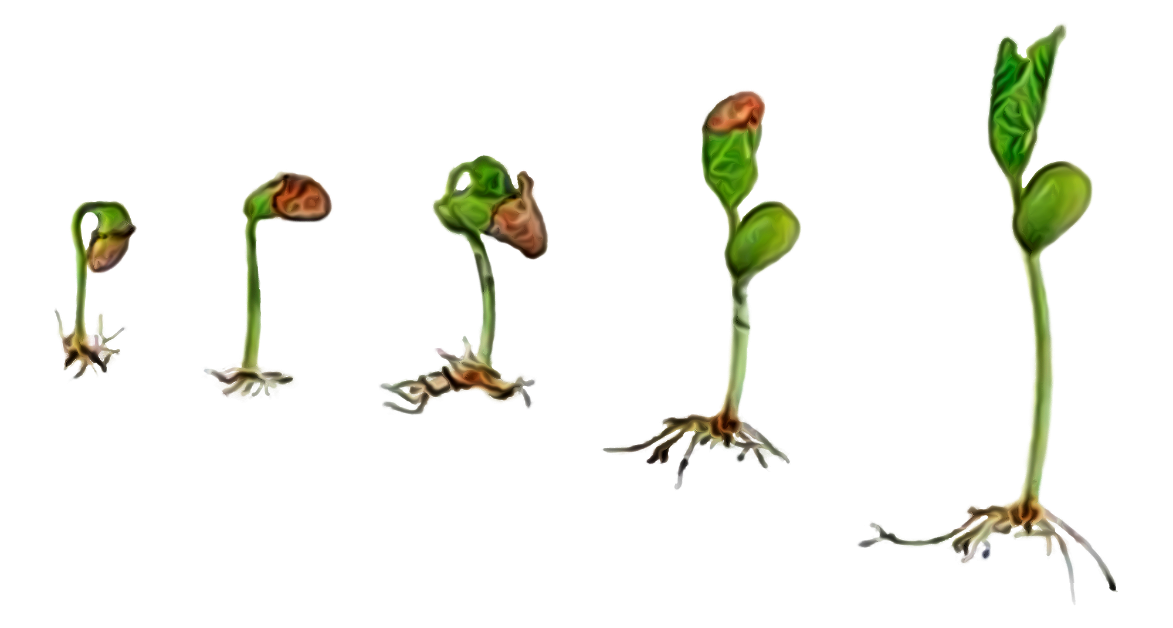 Отдельные предметы
Процессы
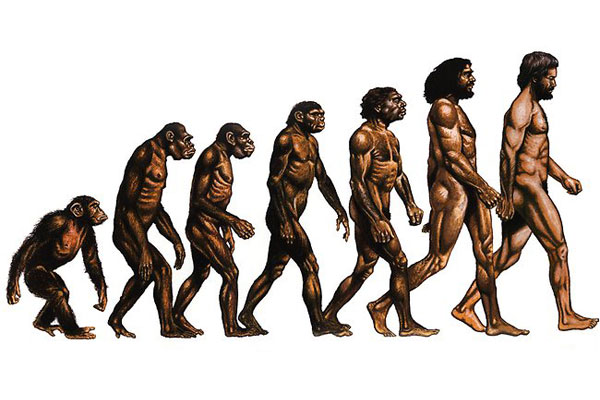 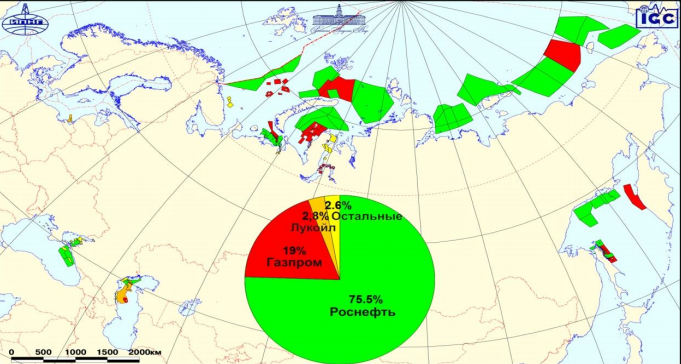 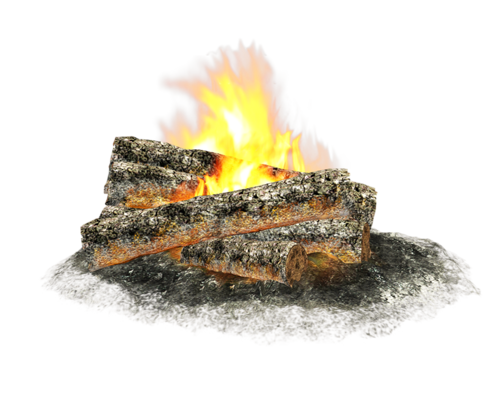 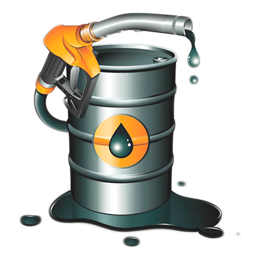 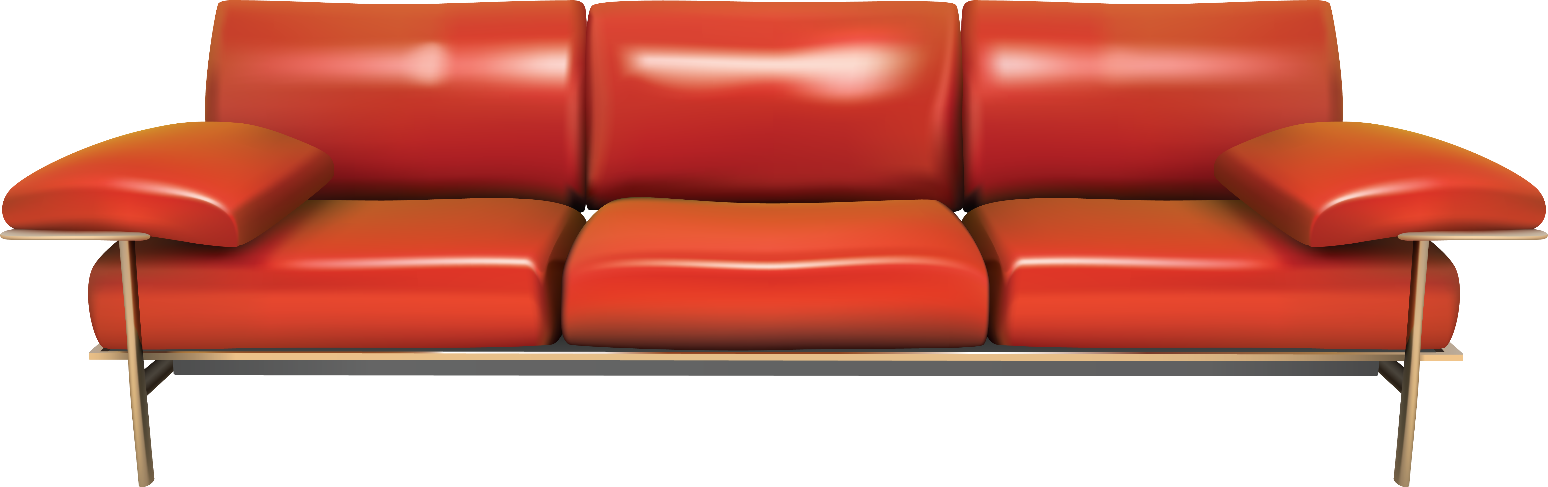 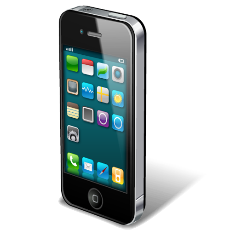 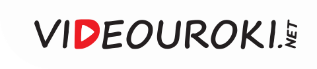 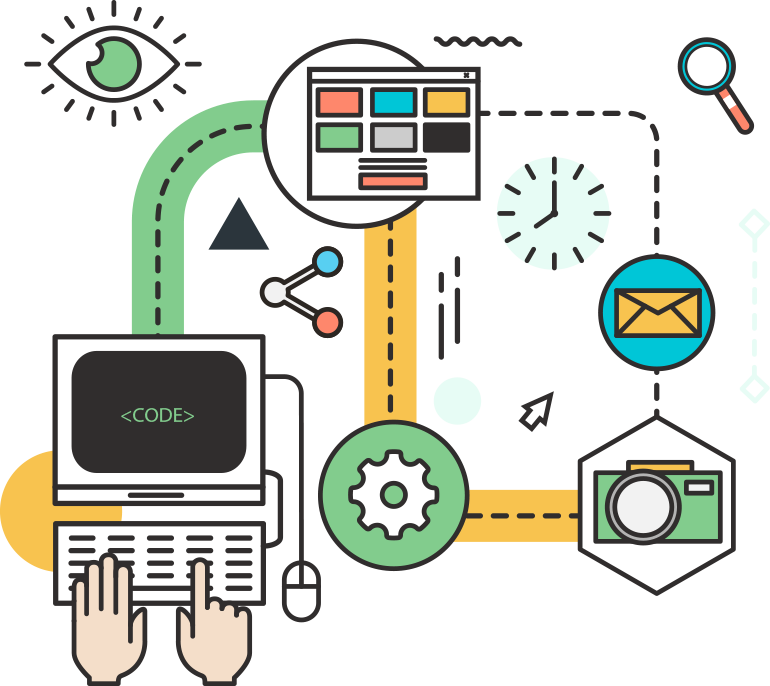 Вывод
Информационным моделированием занимается любая наука.
Задача любой науки – это получение знаний.
Старые модели заменяются на новые, более точные.
Все наши знания о реальности всегда носят приближённый, то есть модельный, характер.
[Speaker Notes: Заголовок должен быть цвета фона раздела]
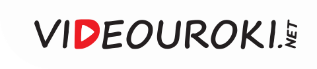 Моделирование в предметных областях
География
Биология
Физика
Географические 
Биологические
Физические
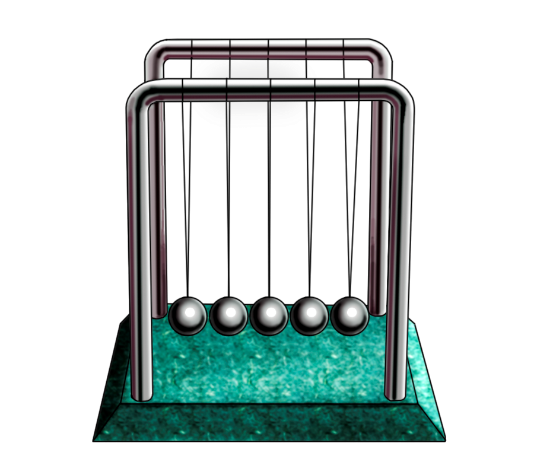 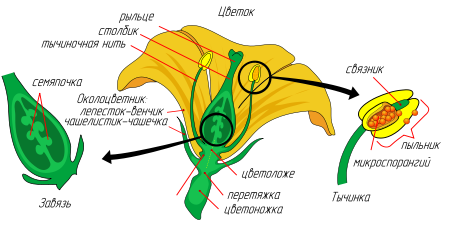 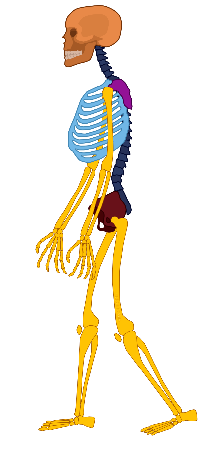 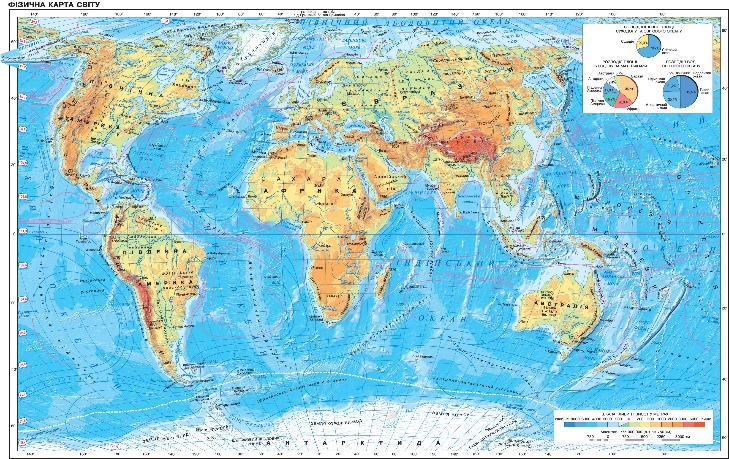 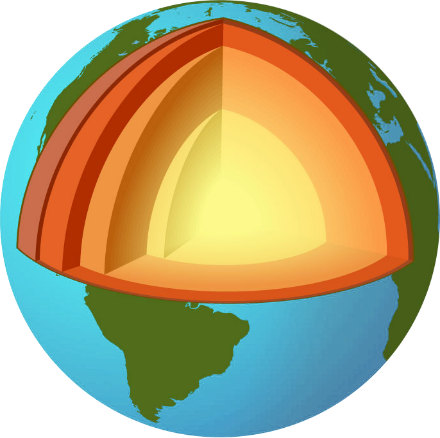 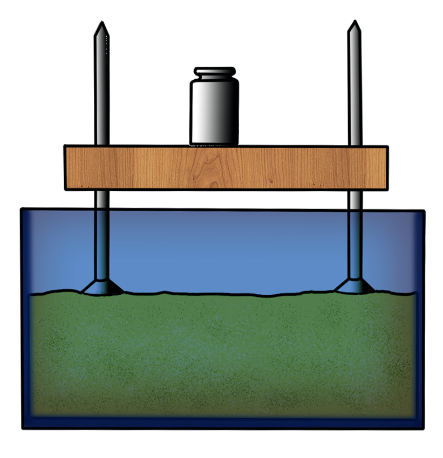 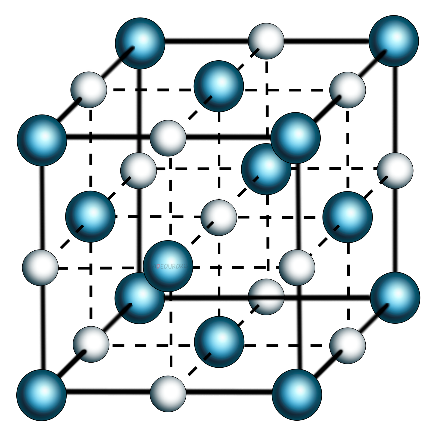 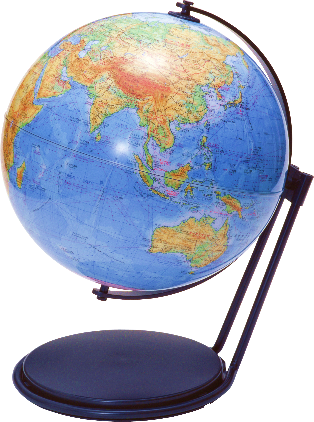 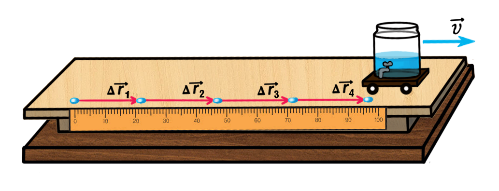 [Speaker Notes: Заголовок должен быть цвета фона раздела]
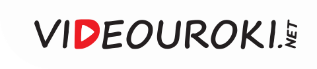 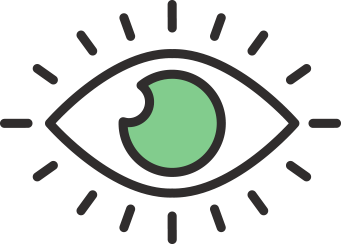 Информатика занимается общими методами и средствами создания и использования информационных моделей.
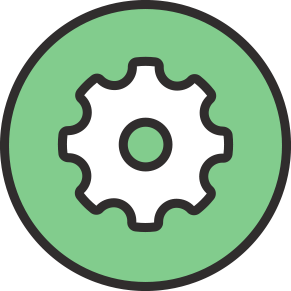 [Speaker Notes: Можно использовать декоративные элементы, чтобы слайд не выглядел пустым]
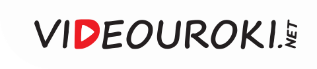 Компьютерные модели
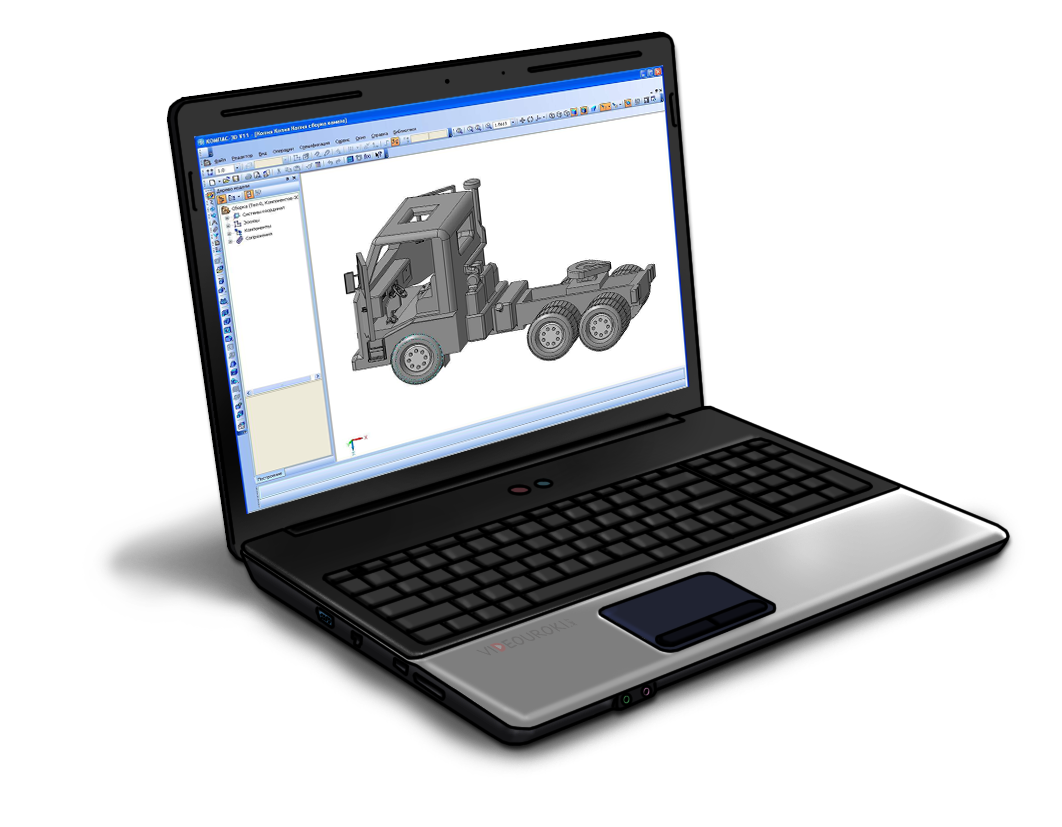 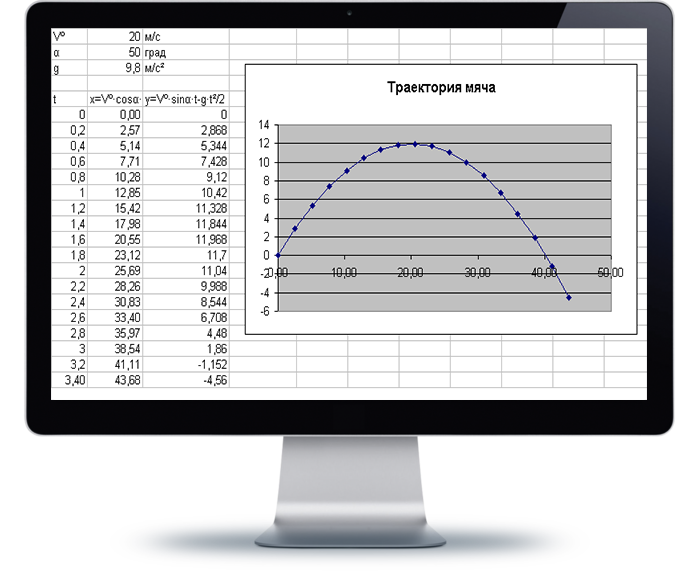 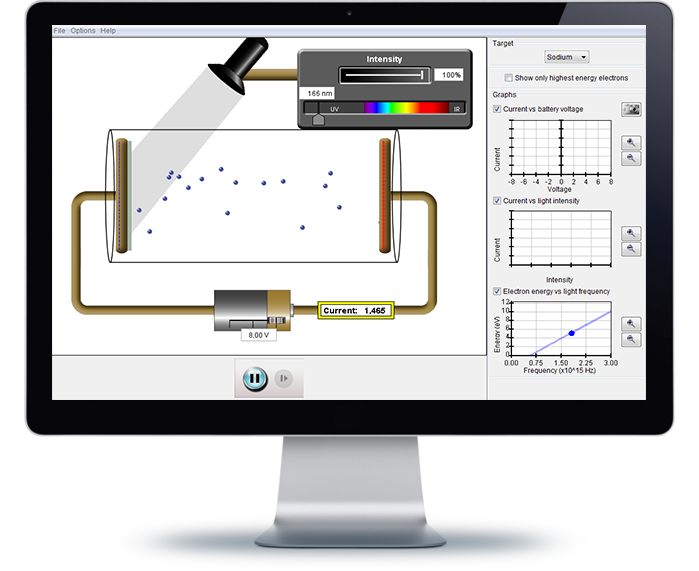 [Speaker Notes: Заголовок должен быть цвета фона раздела]
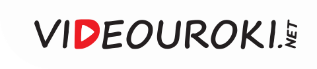 Компьютерные модели
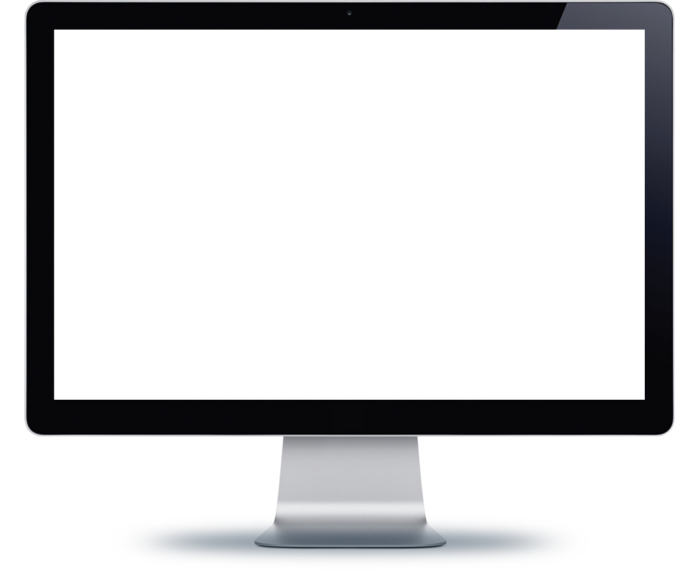 [Speaker Notes: Можно использовать декоративные элементы, чтобы слайд не выглядел пустым]
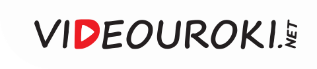 Компьютерные модели
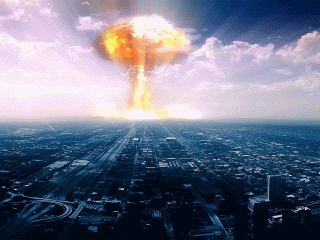 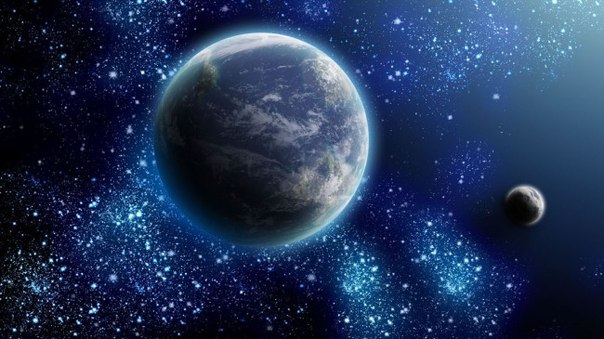 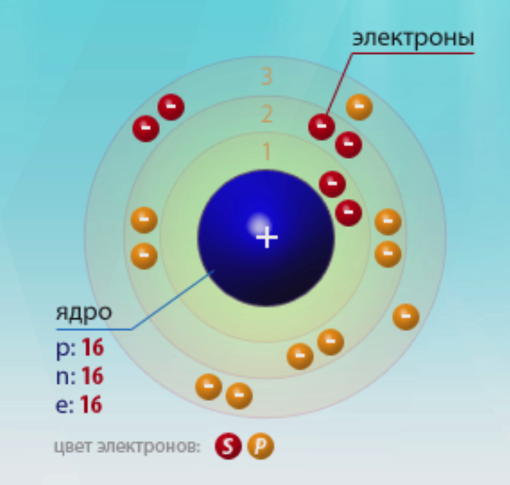 [Speaker Notes: Заголовок должен быть цвета фона раздела]
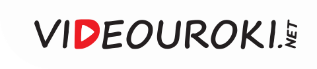 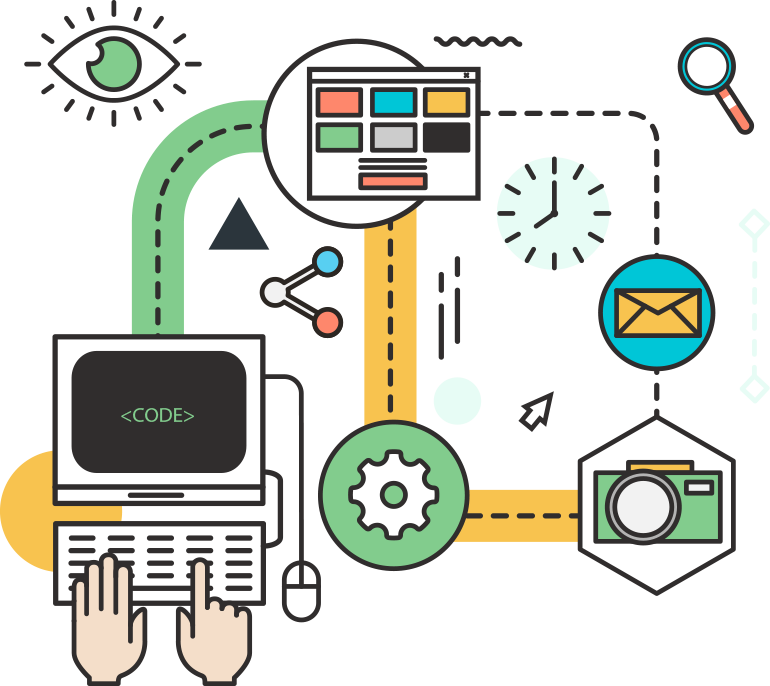 Компьютерные модели позволяют:
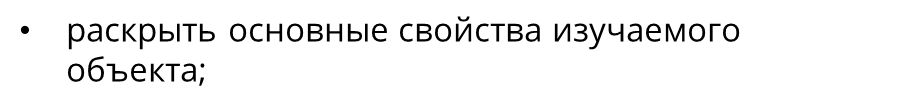 исследовать отклик моделируемой системы на изменения её параметров и начальных условий;
строить весьма сложные модели, достаточно полно отражающие реальные объекты или процессы.
[Speaker Notes: Заголовок должен быть цвета фона раздела]
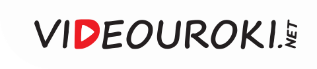 Этапы компьютерного моделирования
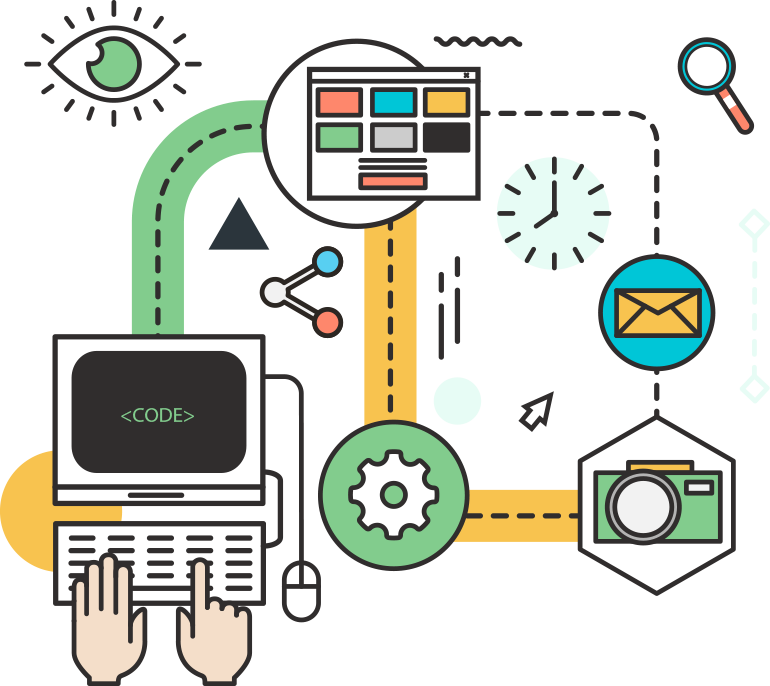 [Speaker Notes: Заголовок должен быть цвета фона раздела]
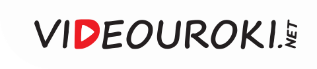 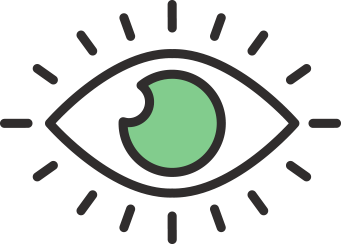 Выяснить, через сколько дней больной выздоровеет, то есть концентрация болезнетворных бактерий в его крови уменьшится с начального значения, которое вводится с клавиатуры, до 12 единиц, если в результате применения лекарства концентрация бактерий ежедневно уменьшается на 20 % по сравнению с предыдущим днём?
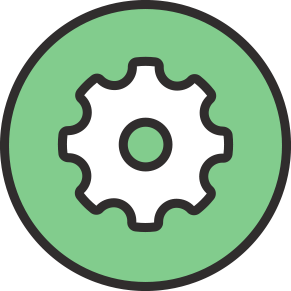 [Speaker Notes: Можно использовать декоративные элементы, чтобы слайд не выглядел пустым]
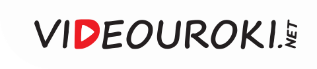 Этапы компьютерного моделирования
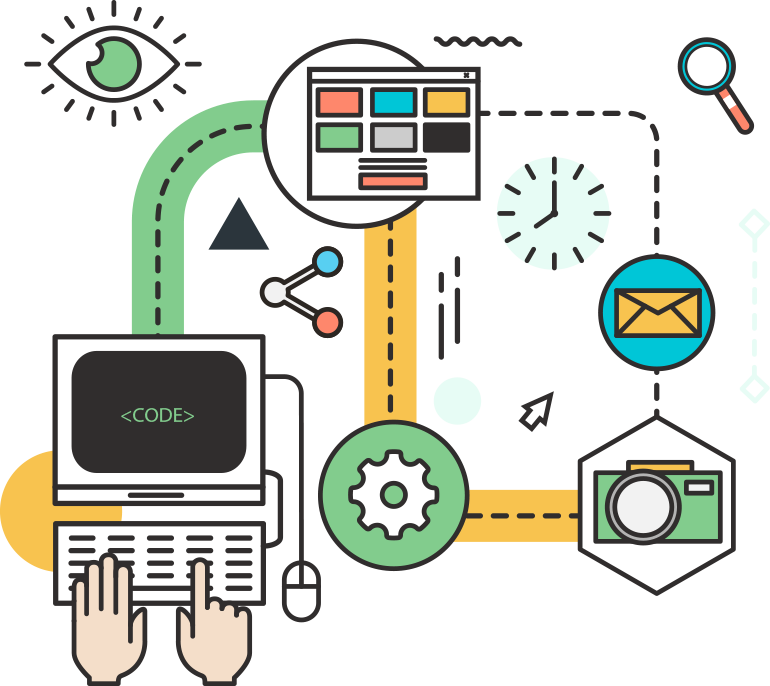 1-й этап
Постановка задачи: описание объекта и определение цели моделирования.
[Speaker Notes: Заголовок должен быть цвета фона раздела]
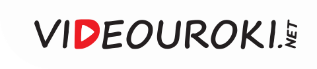 Группы задач
Что произойдёт, если…?
требуется исследовать, как изменяются характеристики объекта при некотором воздействии на него
Задачи
Как сделать, чтобы …?
требуется определить, как нужно воздействовать на объект, чтобы его параметры удовлетворяли некоторому заданному условию
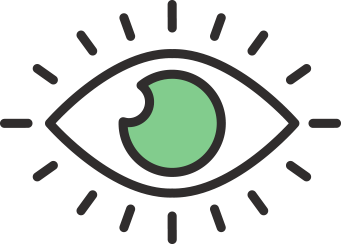 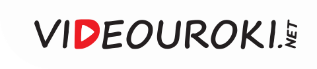 Этапы компьютерного моделирования
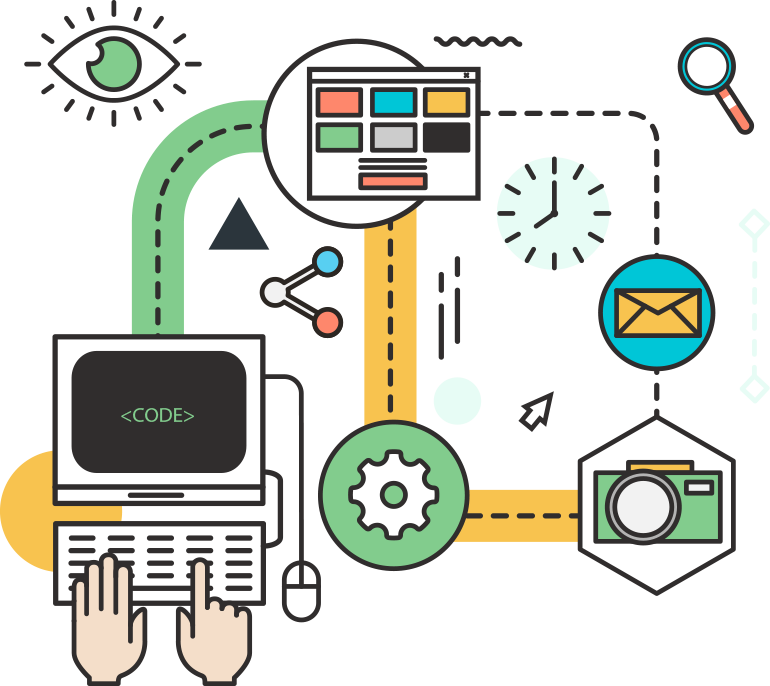 1-й этап
Постановка задачи: описание объекта и определение цели моделирования.
Определение цели моделирования позволяет установить:

какие данные являются исходными;
что ожидается получить в результате;
какими свойствами объекта можно пренебречь.
[Speaker Notes: Заголовок должен быть цвета фона раздела]
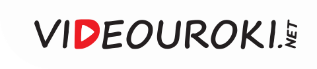 Этапы компьютерного моделирования
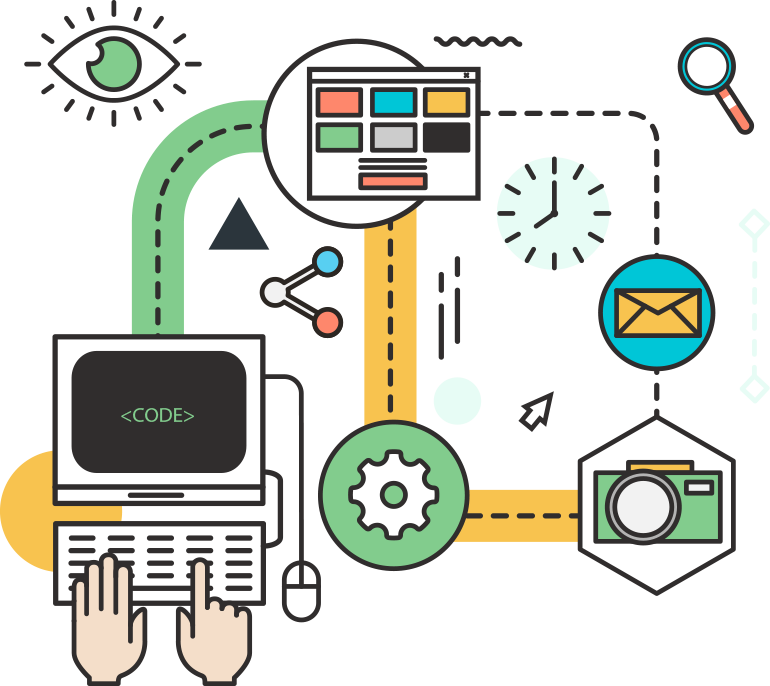 1-й этап
Постановка задачи: описание объекта и определение цели моделирования.
Объект моделирования — концентрация болезнетворных бактерий в крови больного.

Цель — сделать прогноз, через сколько дней эта концентрация уменьшится до 12 единиц.
[Speaker Notes: Заголовок должен быть цвета фона раздела]
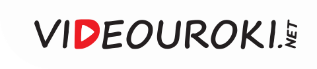 Этапы компьютерного моделирования
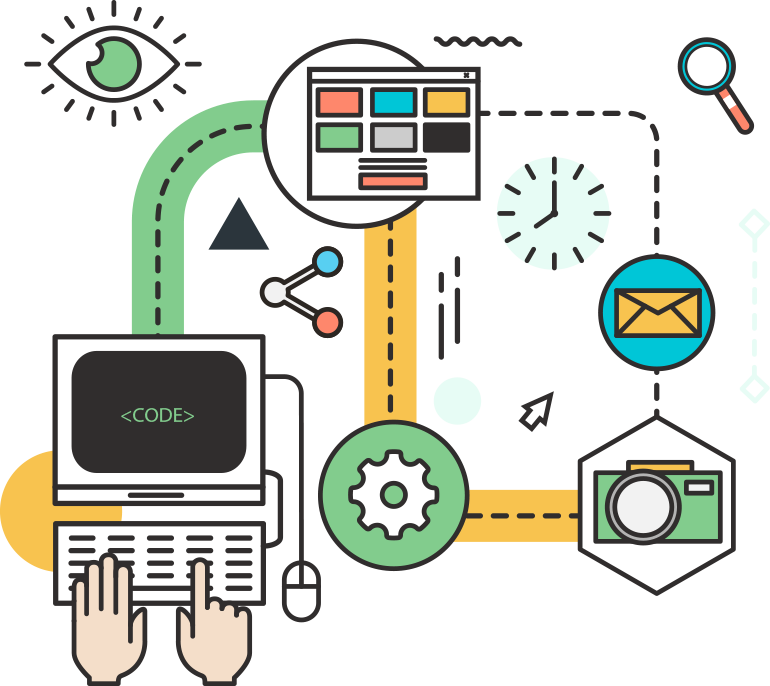 1-й этап
Постановка задачи: описание объекта и определение цели моделирования.
2-й этап
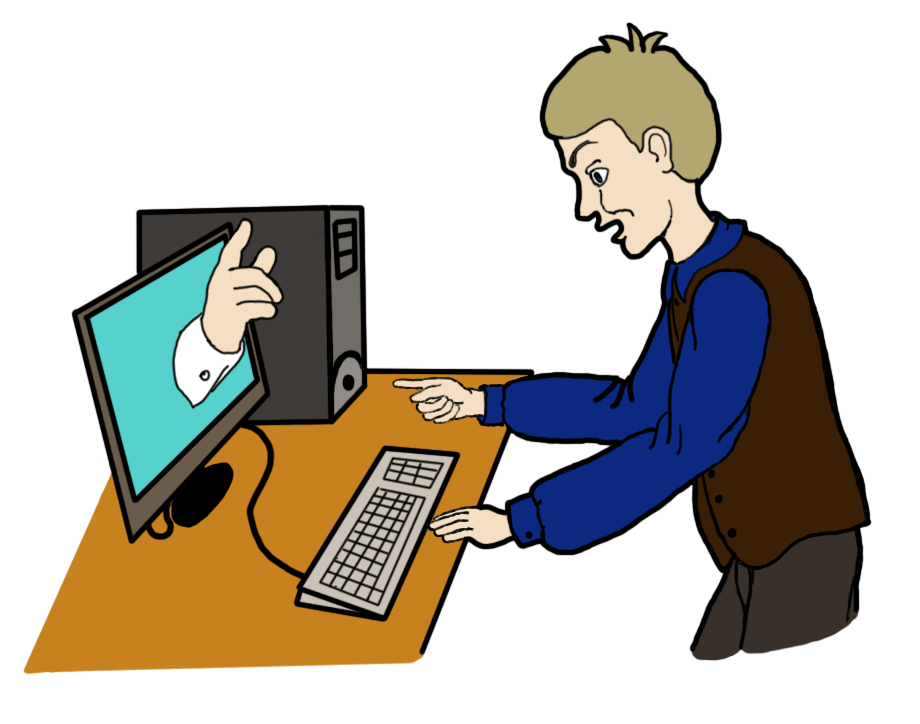 Разработка плана создания модели. Выделение свойств объекта, существенных для данной задачи, и отбрасывание второстепенных. Выбор формы представления модели и необходимого инструментария.
[Speaker Notes: Заголовок должен быть цвета фона раздела]
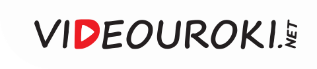 Этапы компьютерного моделирования
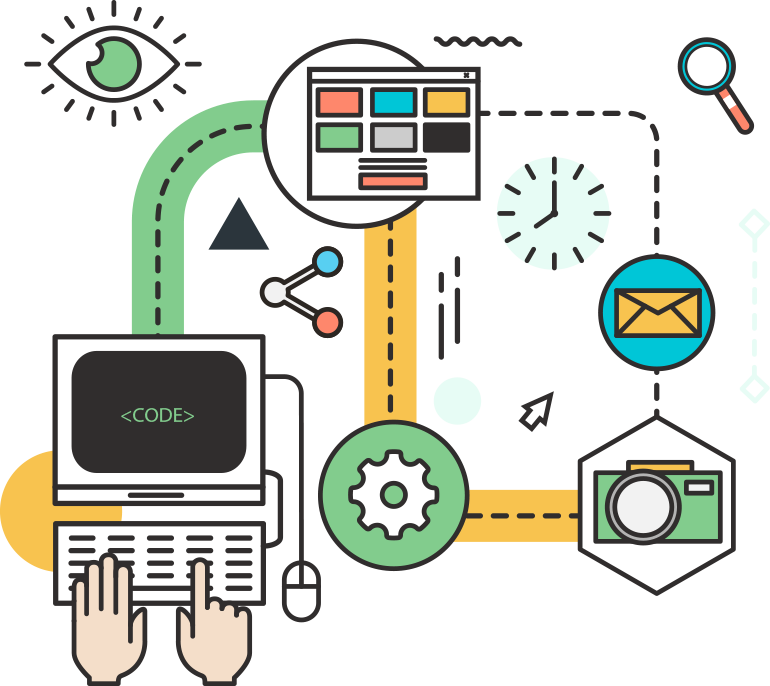 Учитывать — изменение концентрации.

Пренебрегать — остальными свойствами объекта.

Форма представления модели — числовая.
 
Инструментарий реализации модели — система программирования Pascal ABC.
2-й этап
Разработка плана создания модели. Выделение свойств объекта, существенных для данной задачи, и отбрасывание второстепенных. Выбор формы представления модели и необходимого инструментария.
[Speaker Notes: Заголовок должен быть цвета фона раздела]
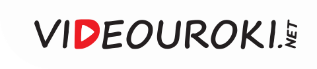 Этапы компьютерного моделирования
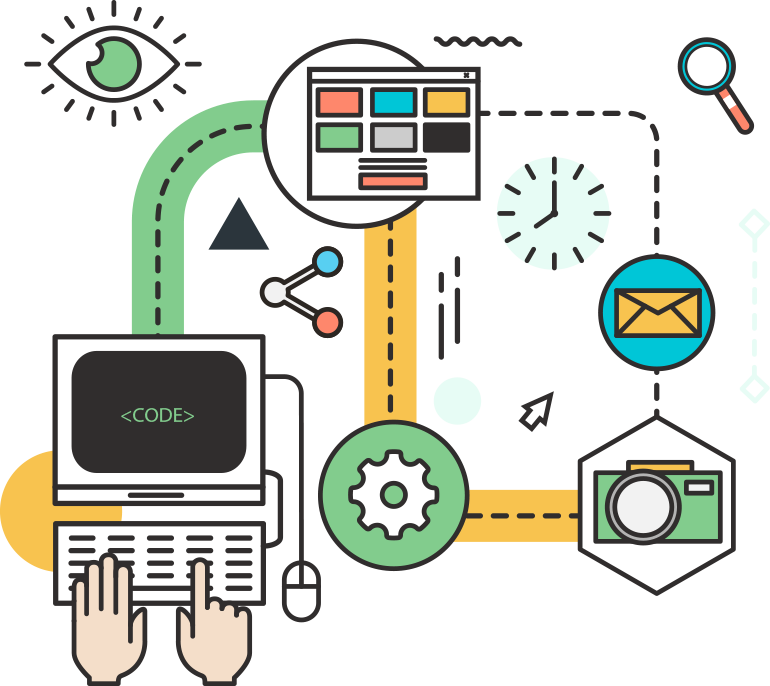 1-й этап
Постановка задачи: описание объекта и определение цели моделирования.
2-й этап
Разработка плана создания модели. Выделение свойств объекта, существенных для данной задачи, и отбрасывание второстепенных. Выбор формы представления модели и необходимого инструментария.
3-й этап
Создание модели: формализация, т. е. переход к математической модели; создание алгоритма и написание программы.
[Speaker Notes: Заголовок должен быть цвета фона раздела]
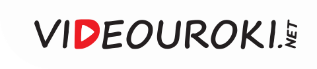 Этапы компьютерного моделирования
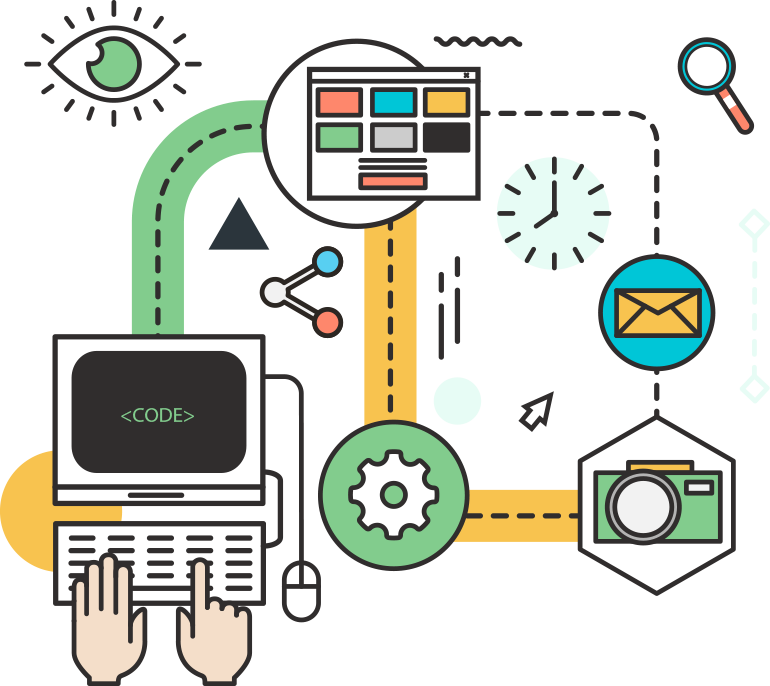 3-й этап
Создание модели: формализация, т. е. переход к математической модели; создание алгоритма и написание программы.
[Speaker Notes: Заголовок должен быть цвета фона раздела]
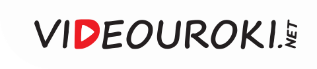 Этапы компьютерного моделирования
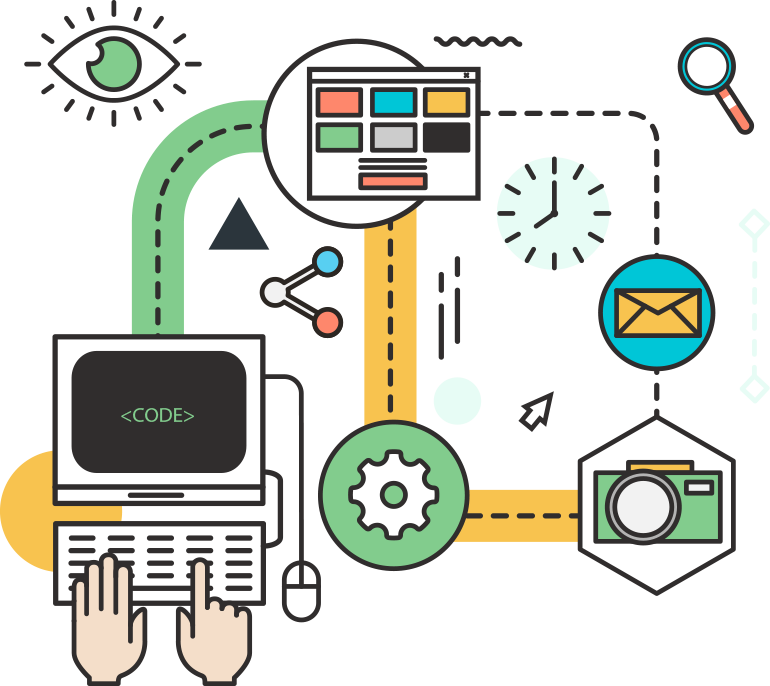 3-й этап
Создание модели: формализация, т. е. переход к математической модели; создание алгоритма и написание программы.
[Speaker Notes: Заголовок должен быть цвета фона раздела]
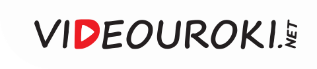 Этапы компьютерного моделирования
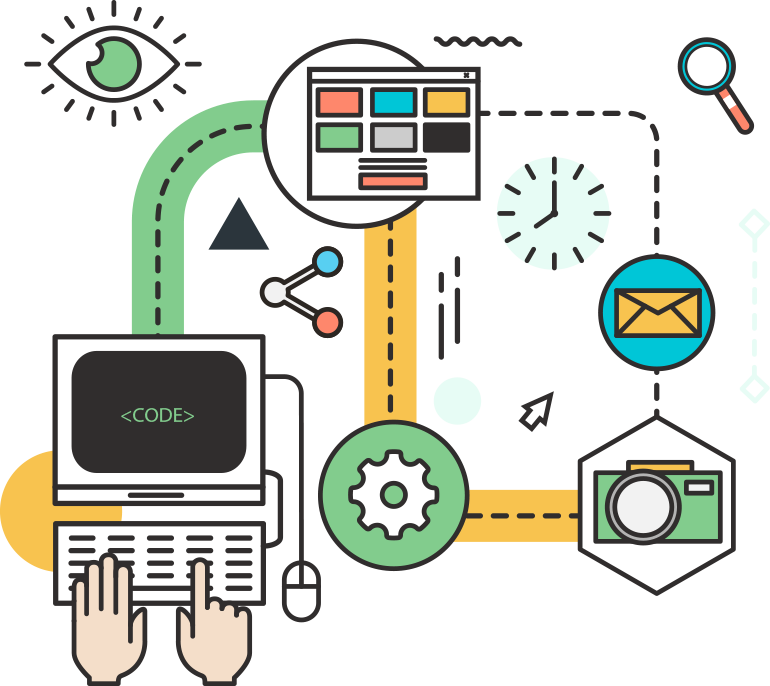 1-й этап
Постановка задачи: описание объекта и определение цели моделирования.
2-й этап
Разработка плана создания модели. Выделение свойств объекта, существенных для данной задачи, и отбрасывание второстепенных. Выбор формы представления модели и необходимого инструментария.
3-й этап
4-й этап
Создание модели: формализация, т. е. переход к математической модели; создание алгоритма и написание программы.
Анализ модели на соответствие объекту-оригиналу.
[Speaker Notes: Заголовок должен быть цвета фона раздела]
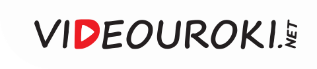 Этапы компьютерного моделирования
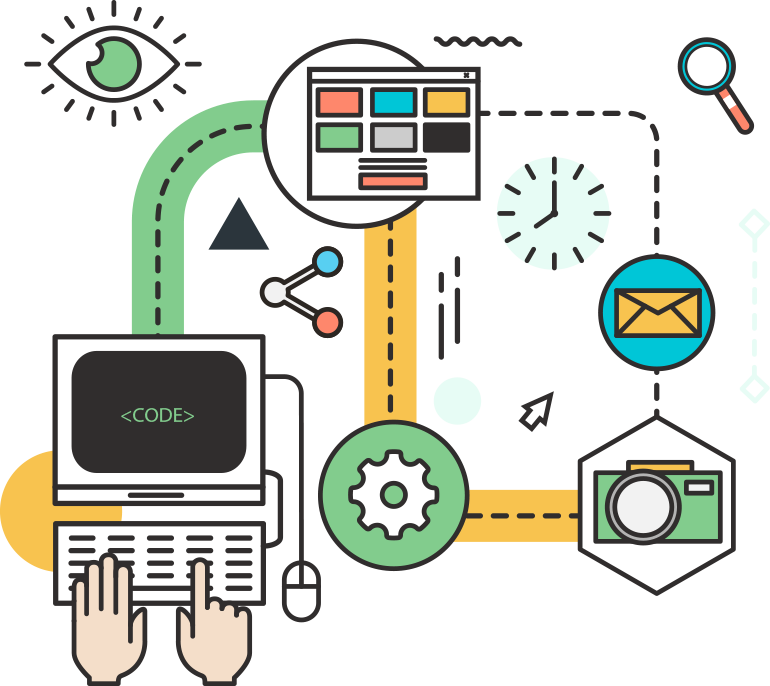 4-й этап
Анализ модели на соответствие объекту-оригиналу.
[Speaker Notes: Заголовок должен быть цвета фона раздела]
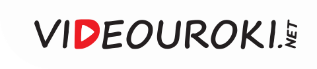 Компьютерные модели
При анализе более сложной модели необходимо выполнять проверку достоверности результатов.
Рекомендуется проверять, как изменяется концентрация бактерий через каждый час.
[Speaker Notes: Заголовок должен быть цвета фона раздела]
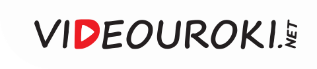 Компьютерные модели
При анализе более сложной модели необходимо выполнять проверку достоверности результатов.
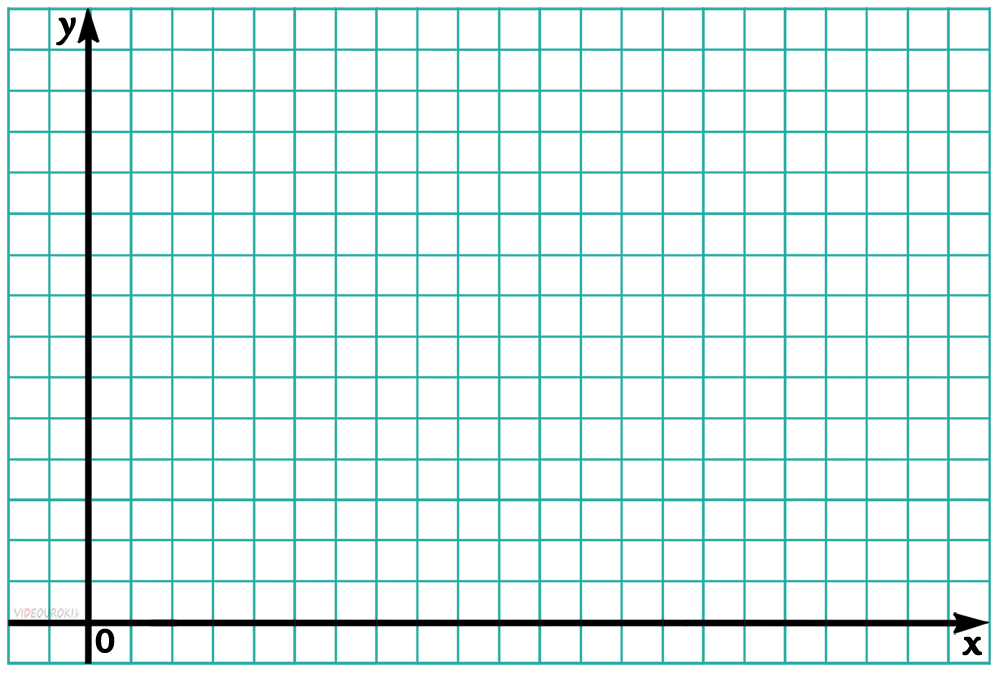 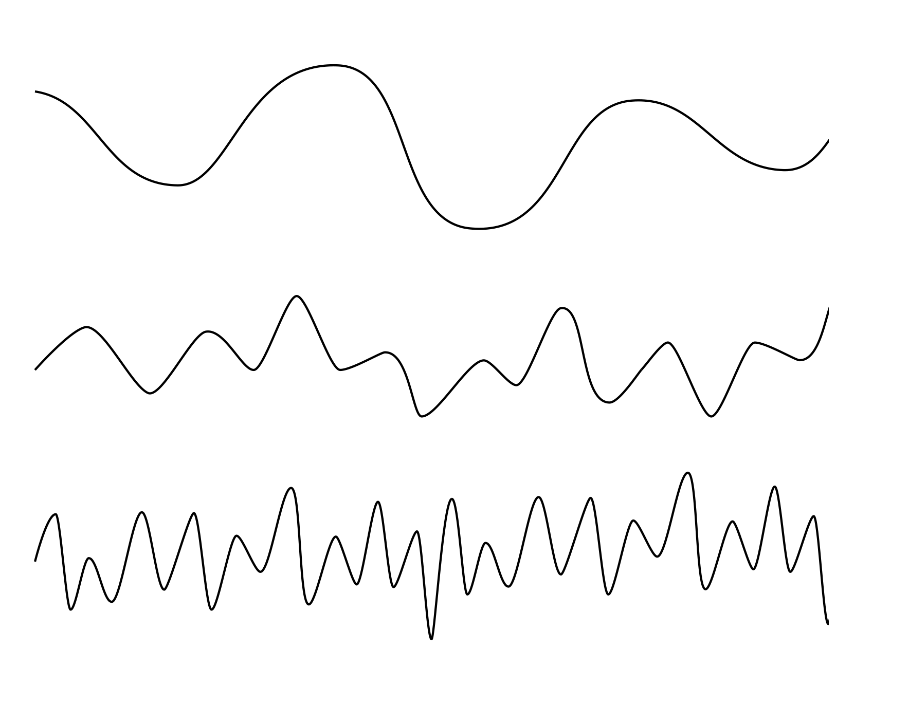 [Speaker Notes: Заголовок должен быть цвета фона раздела]
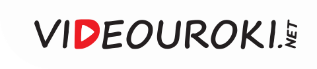 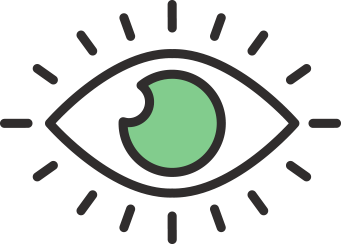 Если результаты компьютерного эксперимента не соответствуют целям поставленной задачи, значит на предыдущих этапах были допущены ошибки. 
Выявление ошибок и уточнение модели осуществляется до тех пор, пока результаты не будут удовлетворять цели моделирования. 
Затем их можно будет использовать для принятия решений.
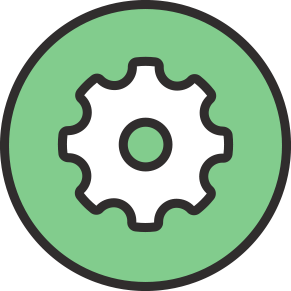 [Speaker Notes: Можно использовать декоративные элементы, чтобы слайд не выглядел пустым]
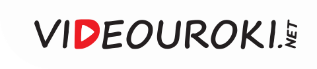 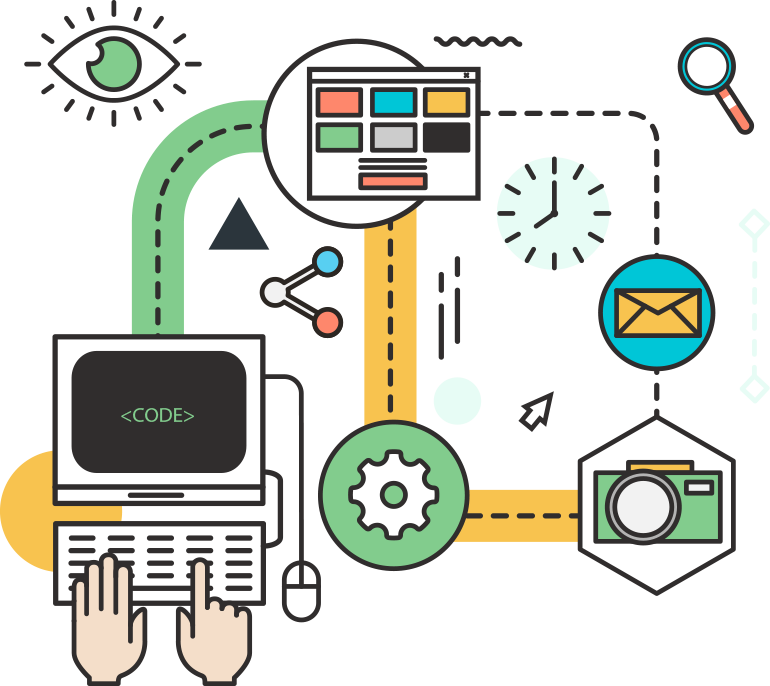 Модель
объект-заменитель, который в определённых условиях может заменять объект-оригинал. Модель воспроизводит интересующие нас свойства и характеристики оригинала.
Информатика
занимается общими методами и средствами создания и использования информационных моделей.
Основные этапы компьютерного моделирования:
постановка задачи;
разработка плана создания модели;
создание модели;
анализ модели на соответствие объекту-оригиналу.
[Speaker Notes: Заголовок должен быть цвета фона раздела]